Математический досуг «Приключения в стране геометрических фигур»
«найди свой домик»
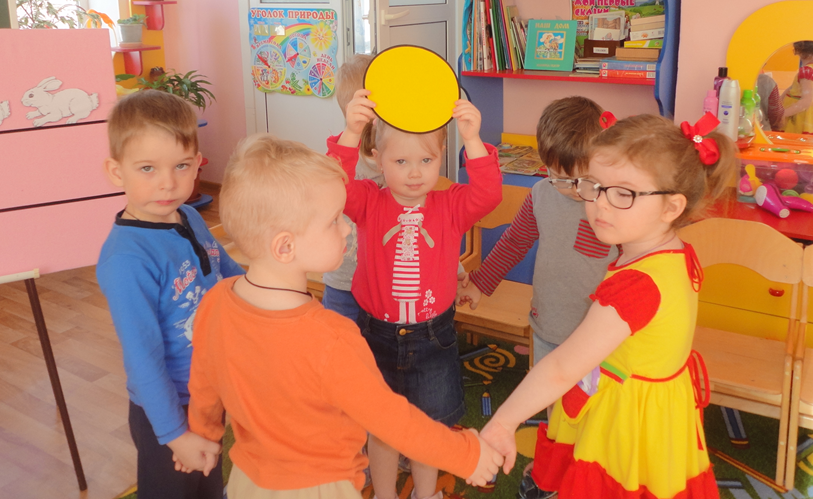 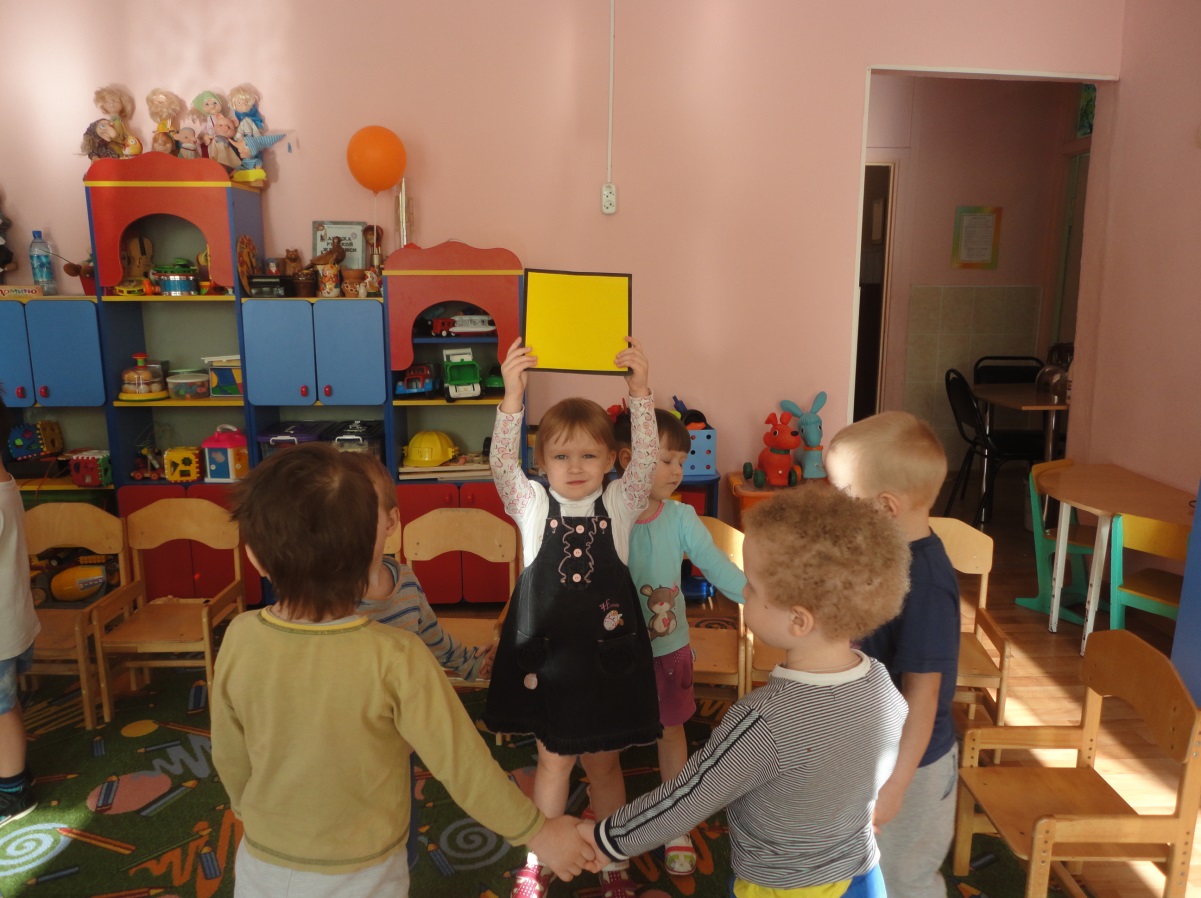 Украшаем варежку геометрическими фигурами
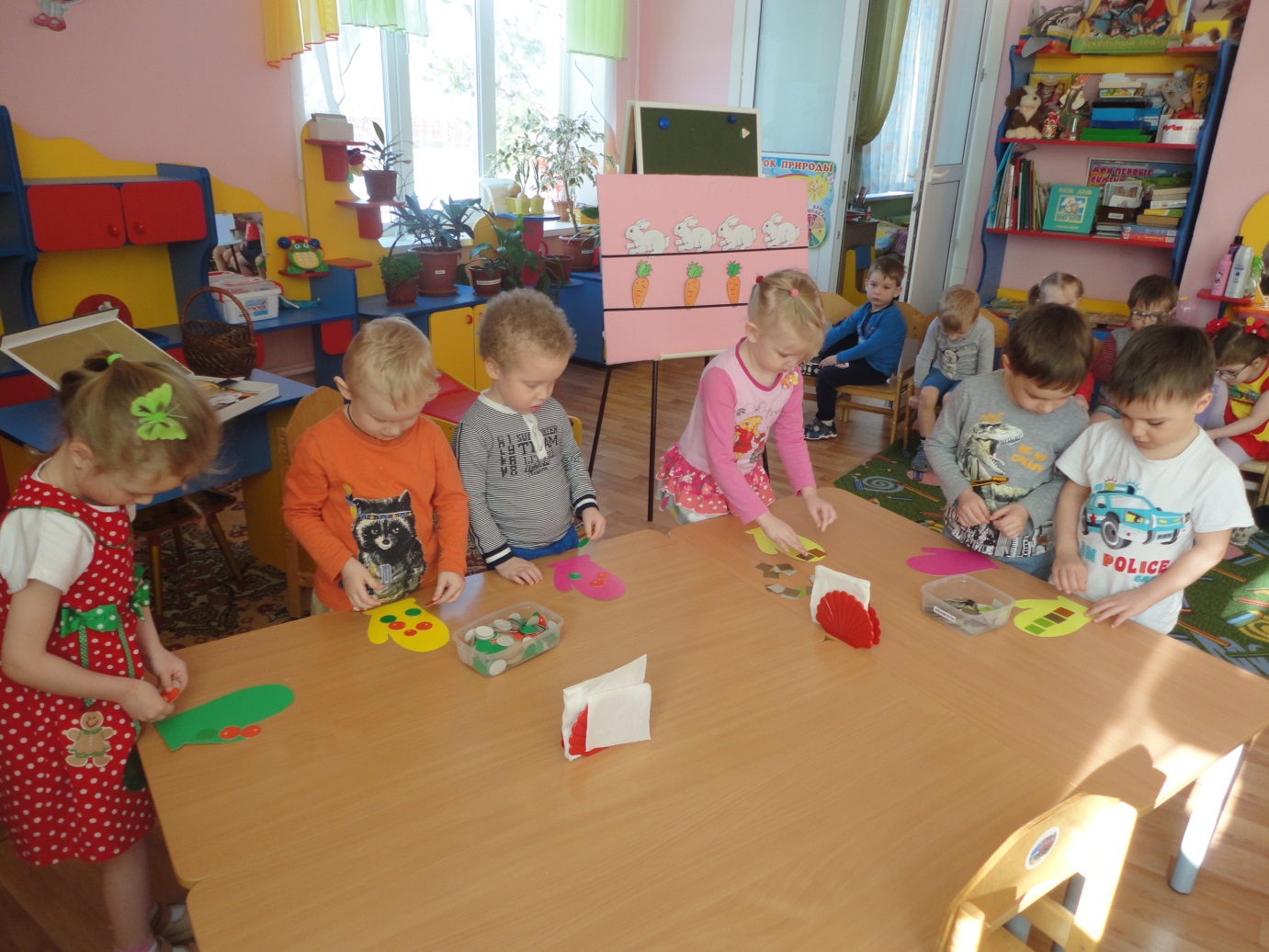 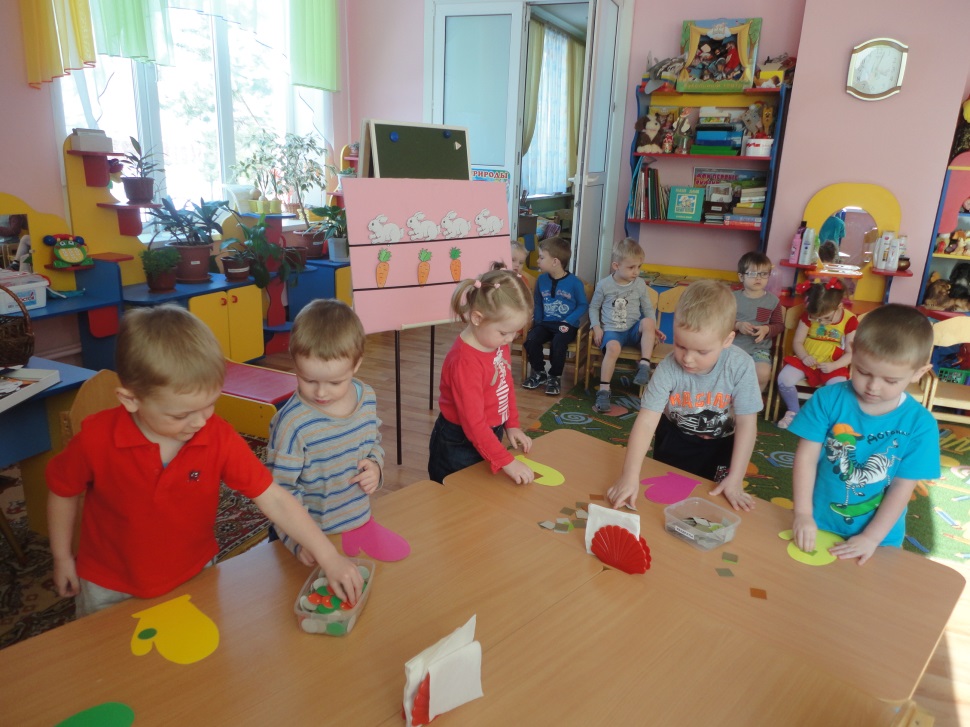 «Больше, меньше, поровну»
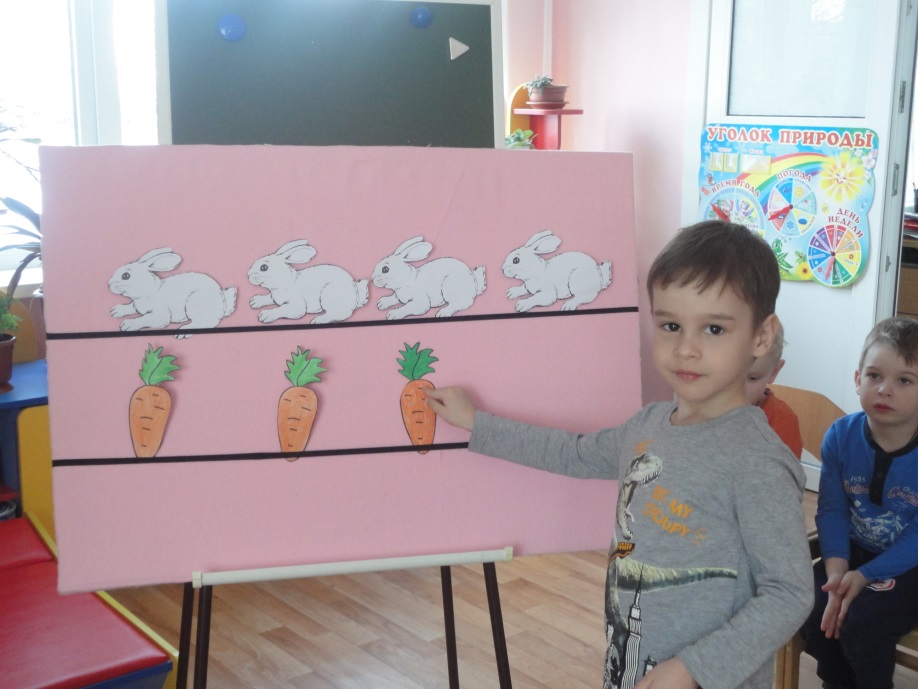 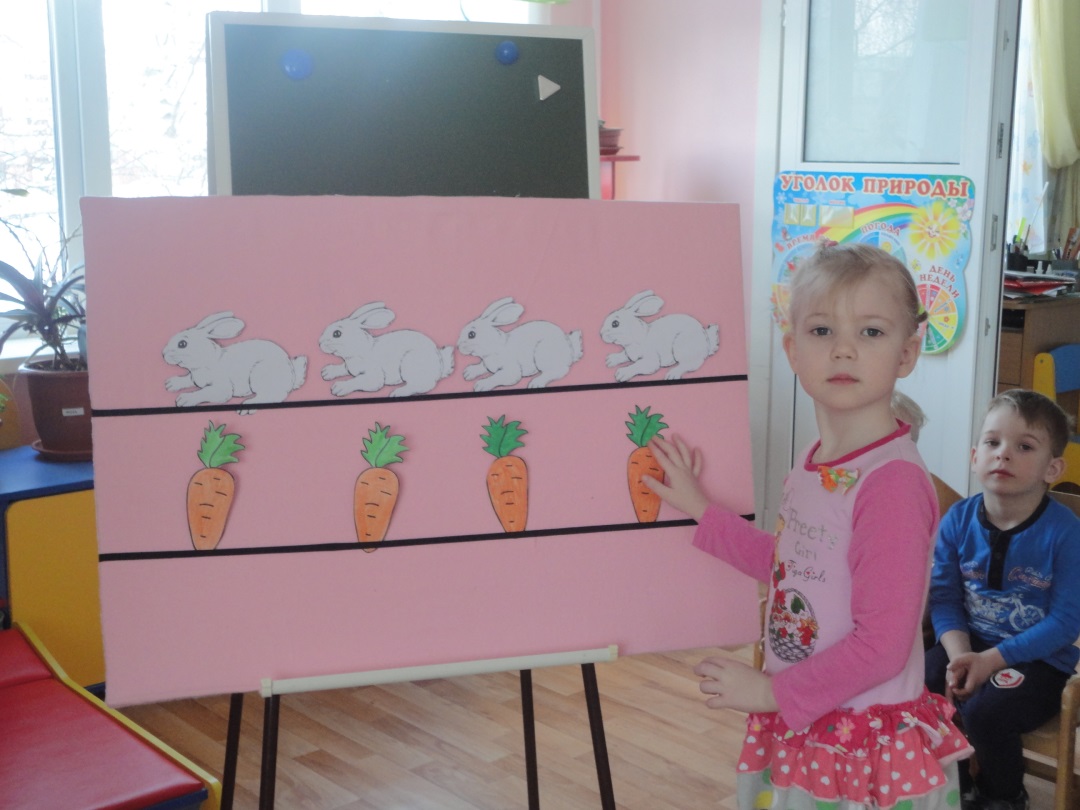 «найди сходство и отличия»
«Сравни по высоте»
Дидактическая игра «большая стирка»
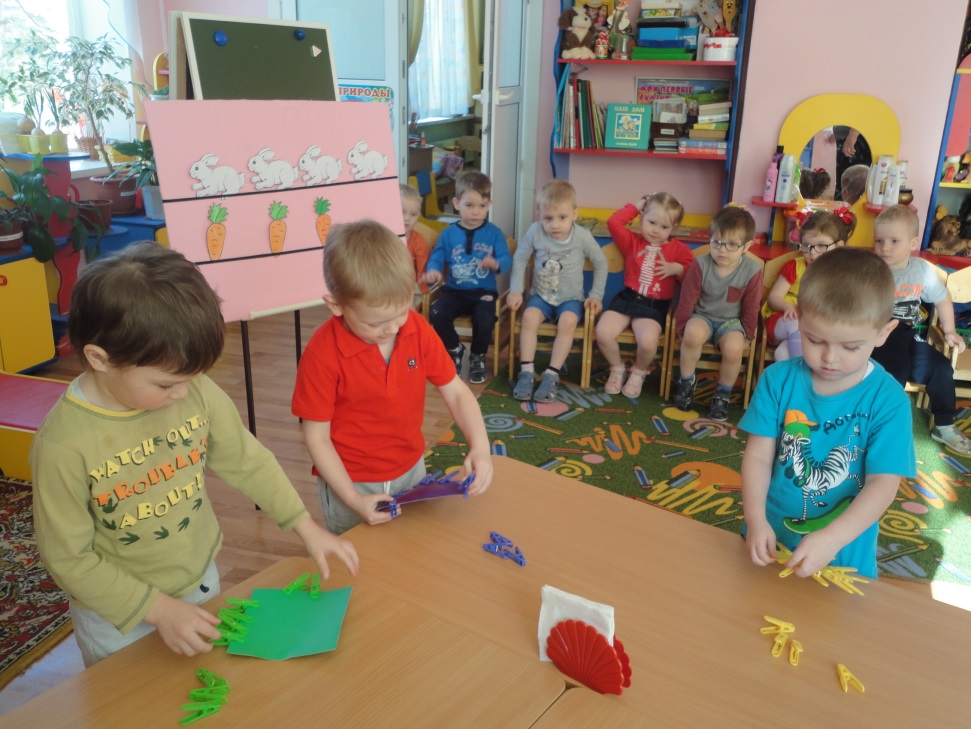